الوجبة الغذائية المتوازنة حسب السنّ والنشاط
ويمكن توفير المواد الغذائية الضرورية لبناء الجسم وإمداده بالطاقة ووقايته من الأمراض بأقل التكاليف لأن سرّ التغذية السليمة يكمن في مدى تنوع الغذاء بحسب حاجة الجسم إليه، وبالتالي ما على الفرد إلا إدخال نوع من كل مجموعة من المجموعات الغذائية في طعامه
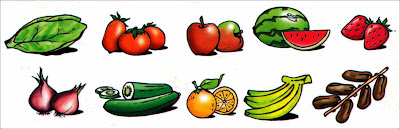